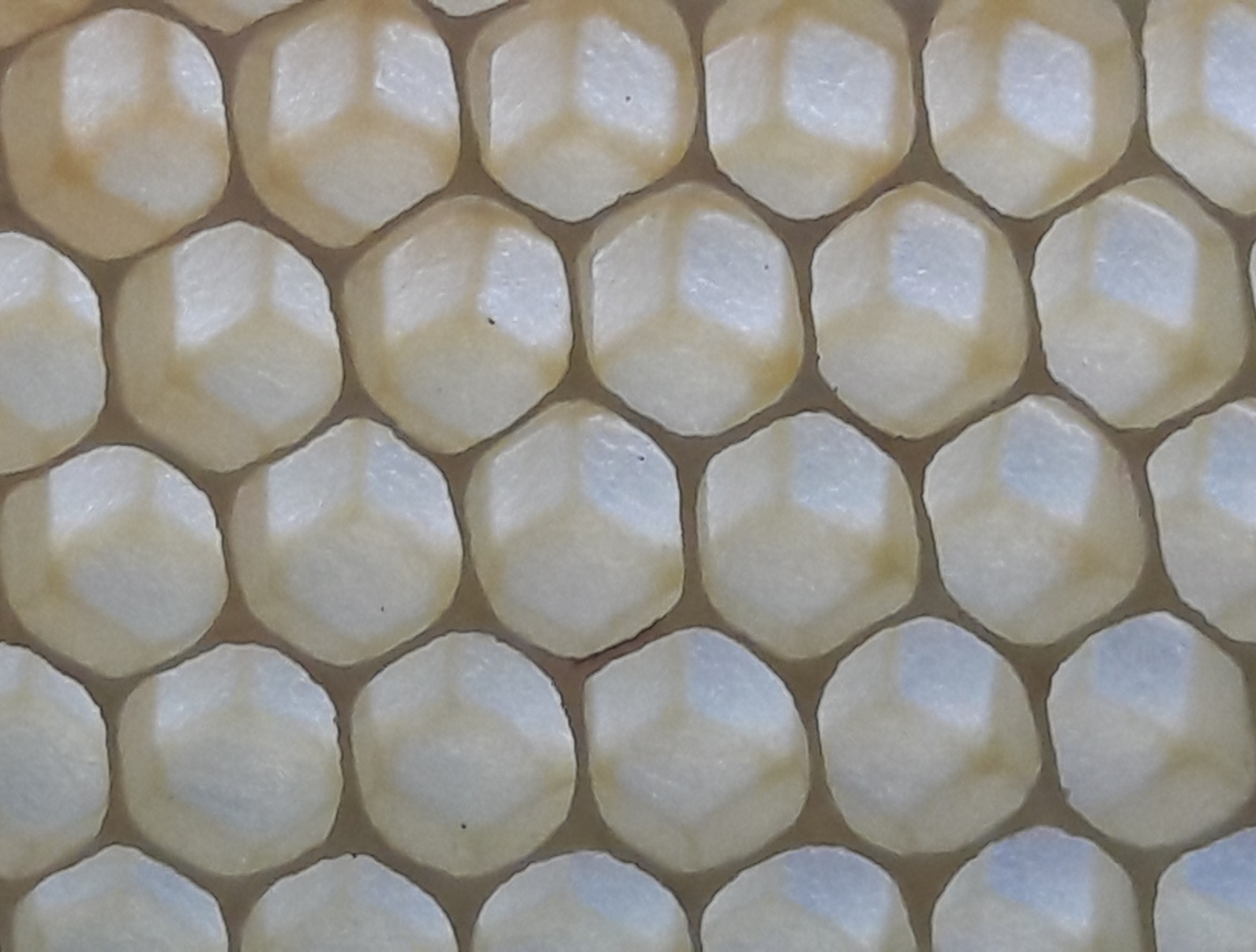 Opracował: Damian BŁASZCZYKSkuteczne zwalczanie Varrozy
Paski nasączone roztworem gliceryny i kwasu szczawiowego.
Metoda przygotowania i stosowania
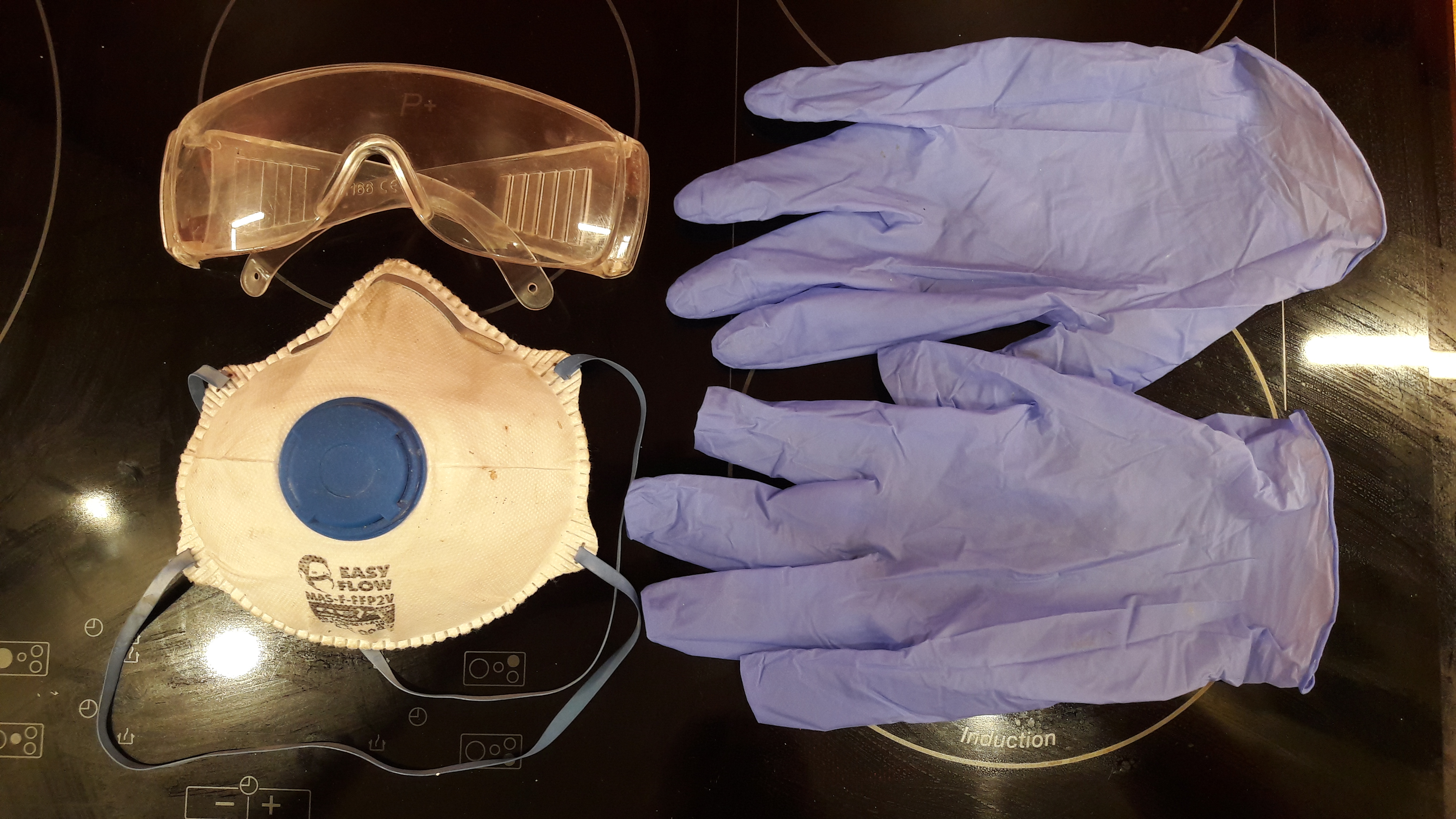 Zasady BHP: podczas przygotowywania należy bezwzględnie używać rękawiczek ochronnych (lateksowe lub butylowe) i okularów ochronnych,podczas podawania pasków do uli należy bezwzględnie używać rękawiczek ochronnych (lateksowe lub butylowe).
Składniki:1000 g gliceryny roślinnej (C3H8O3),600 g kwasu szczawiowego dwuwodnego (C2H2O4*2H2O)
Wykonanie
Kolejnym ważnym składnikiem jest tekturaBEERMAT 1,5mm grubości, format  B1 (100×70cm)
Dwa sposoby zawieszania pasków i sposób ich przygotowania.
Sposób pierwszy
Sposób drugi
Sposób pierwszy:
Sposób drugi
Przygotowane paski zalać ostudzoną mieszaniną w wiaderku z tworzywa sztucznego. Namaczać przez 24 godziny.
Stosowanie:
Na drugi dzień paski wieszamy pomiędzy ramki, 5 pasków na 1 rodzinę lub 3÷4 paski na odkład. Paski wieszamy co druga ramka (nie pośrodku). Paski należy trzymać w ulu ok. 3÷4 tygodnie. 
Stosować w przerwach pożytkowych (a jeśli są już od dłuższego czasu 1÷2 tygodni mogą pozostać na czas wystąpienia pożytku).
Pszczoły najczęściej paski zgryzają i wynoszą same.
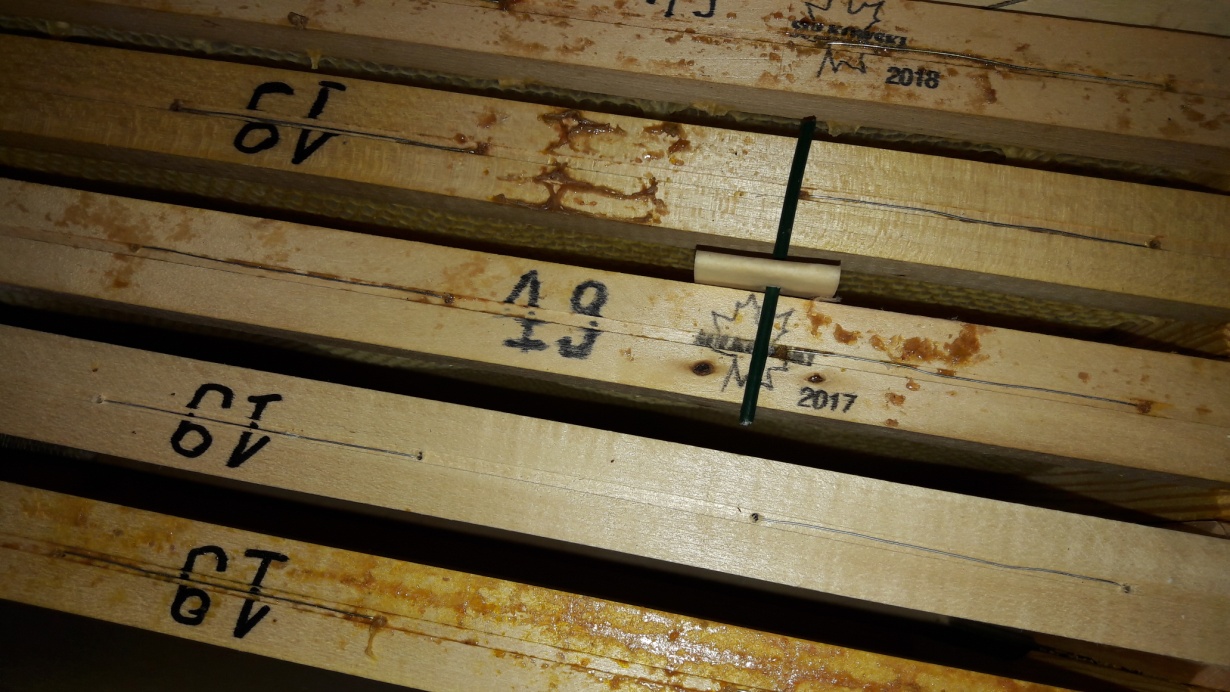 Jednorazowo można przygotować zapas pasków na cały sezon, należy je przechowywać w szczelnym opakowaniu foliowym bez dostępu powietrza  w niskiej temperaturze (w lodówce).
Przykłady działania pasków
Dziękuję za uwagę!
Zapraszam do zadawania pytań i dyskusji.